CHÀO MỪNG CÁC EM ĐẾN VỚI TIẾT HỌC HÔM NAY!
KHỞI ĐỘNG
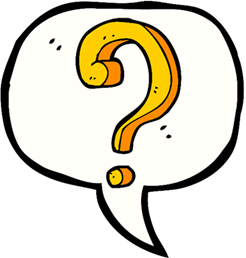 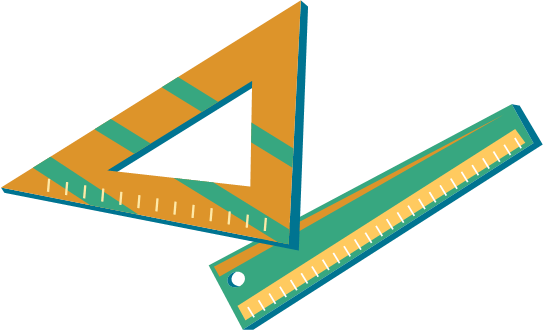 HOẠT ĐỘNG THỰC HÀNH VÀ TRẢI NGHIỆM
MỘT VÀI MÔ HÌNH TOÁN HỌC 
SỬ DỤNG HÀM SỐ MŨ VÀ
 HÀM SỐ LÔGARIT
NỘI DUNG BÀI HỌC
Mô hình tăng trưởng hoặc suy thoái cấp mũ
2
1
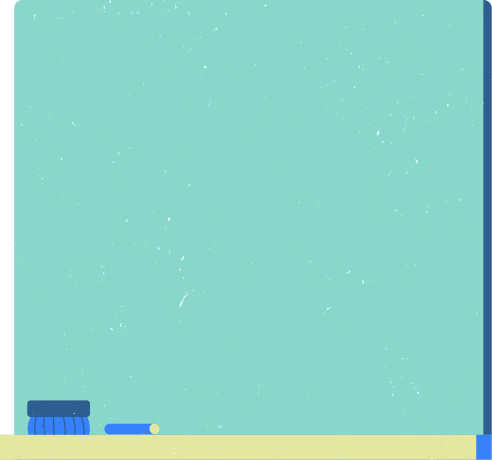 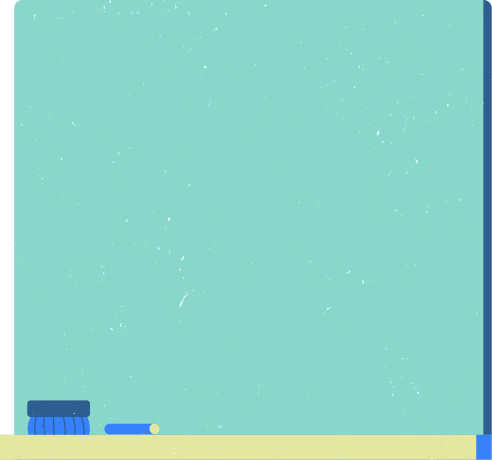 Thang đo logarit
1. MÔ HÌNH TĂNG TRƯỞNG HOẶC SUY THOÁI CẤP MŨ
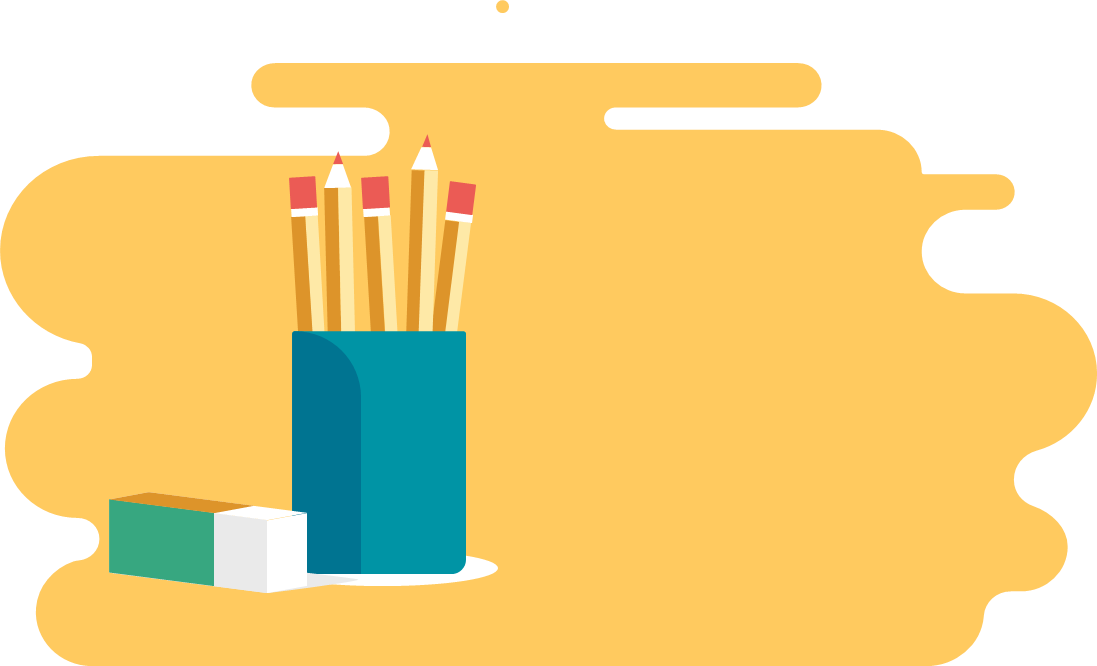 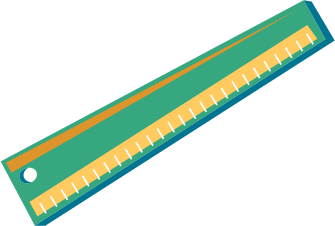 (Ước tính dân số)
Vận dụng 1
Năm 2020, dân số thế giới khoảng 7 795 triệu người và tỉ lệ tăng dân số là 1,05% mỗi năm (theo danso.org). Nếu tỉ lệ tăng dân số này giữ nguyên, hãy ước tính dân số thế giới vào năm 2050 (làm tròn kết quả đến hàng triệu).
Giải
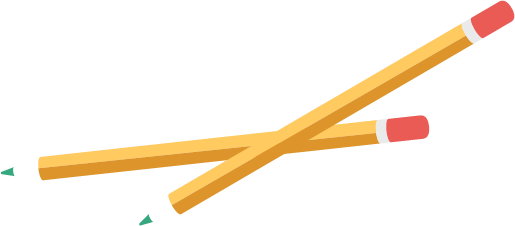 (Ước tính thời đại của các công cụ cổ đại)
Vận dụng 2
Dấu vết của gỗ bị đốt cháy cùng với các công cụ đá cổ đại trong một cuộc khai quật khảo cổ học được phát hiện có chứa khoảng 1,67% lượng carbon-14 ban đầu. Biết chu kì bán rã của carbon-14 là 5 730 năm (theo britannica.com), hãy ước tính khoảng thời gian cây bị chặt và đốt.
Giải
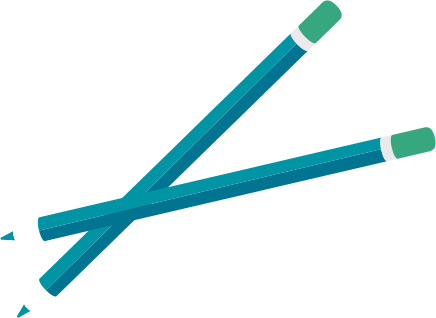 (Ước tính thời đại của các công cụ cổ đại)
Vận dụng 2
Dấu vết của gỗ bị đốt cháy cùng với các công cụ đá cổ đại trong một cuộc khai quật khảo cổ học được phát hiện có chứa khoảng 1,67% lượng carbon-14 ban đầu. Biết chu kì bán rã của carbon-14 là 5 730 năm (theo britannica.com), hãy ước tính khoảng thời gian cây bị chặt và đốt.
Giải
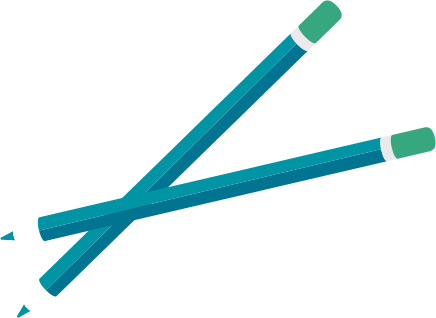 2. THANG ĐO LÔGARIT
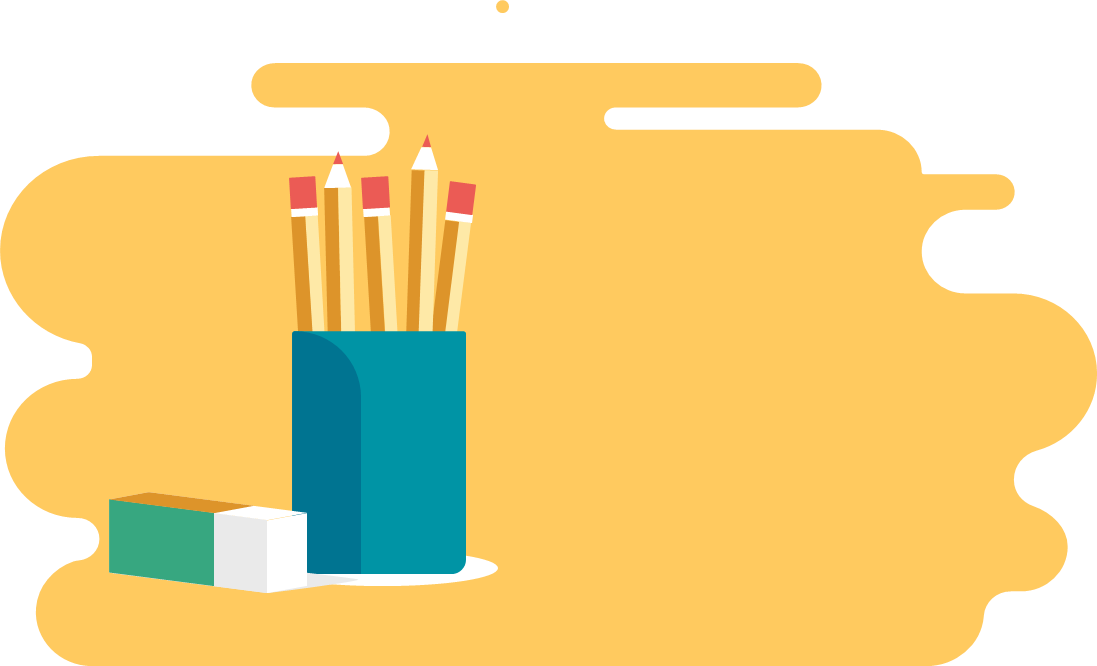 a) Thang đo pH
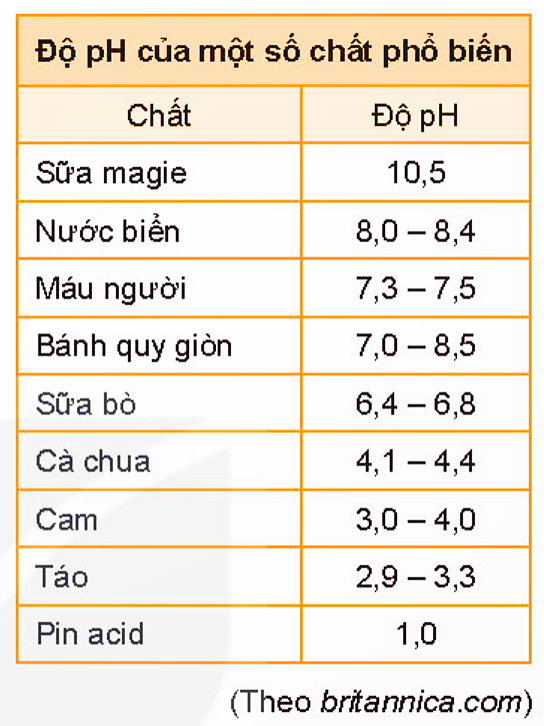 (Tính độ pH)
Vận dụng 3
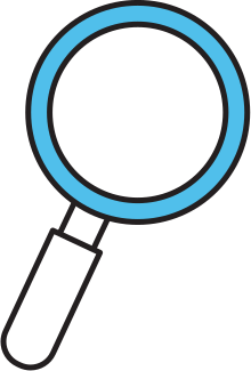 Giải
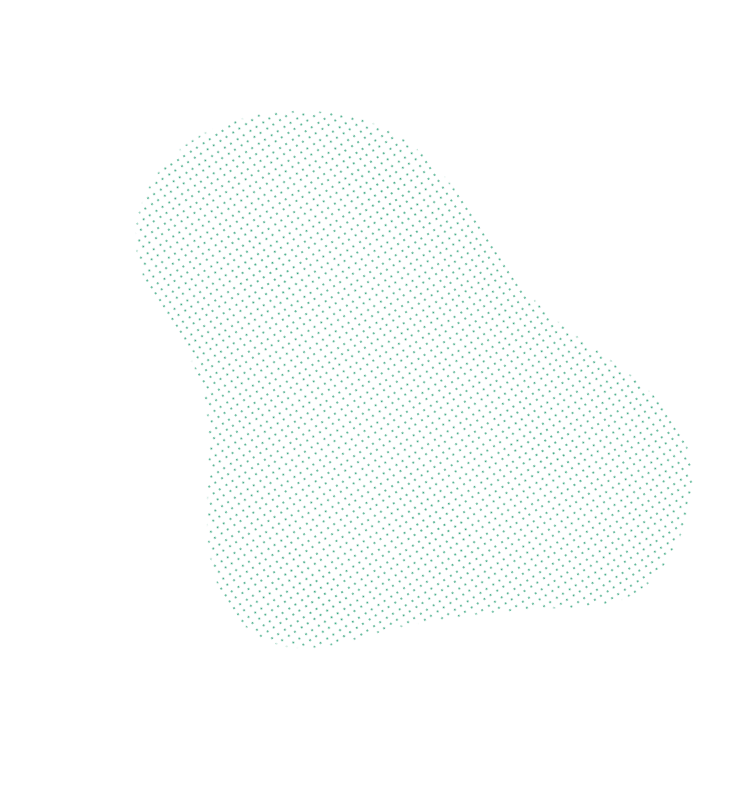 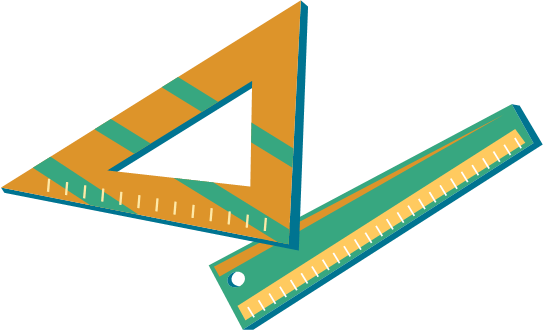 b) Thang độ Richter
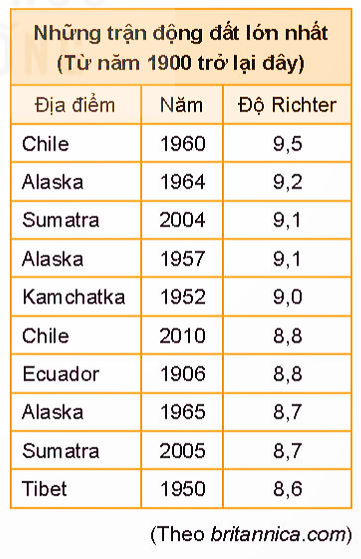 b) Thang độ Richter
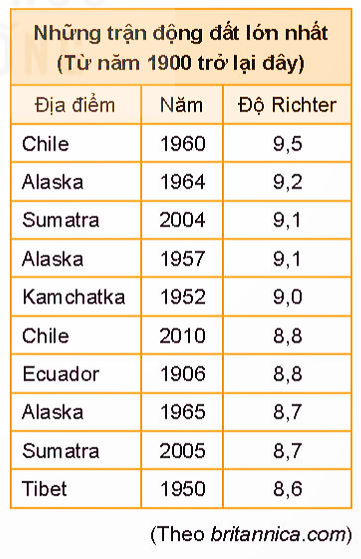 Phạm vi
Ở 3 độ Richter, động đất chỉ có ảnh hưởng trong một vùng có diện tích nhỏ;
Ở 4 – 5 độ Richter, động đất gây ra một số thiệt hại nhỏ;
Ở 6 – 8 độ Richter, động đất gây ra thiệt hại lớn;
Ở 9 độ Richter, thiệt hại cực kì lớn.
(Tính cường độ của một trận động đất)
Vận dụng 4
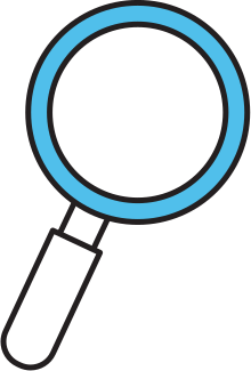 Trận động đất năm 1906 ở San Francisco có cường độ ước tính là 8,3 độ Richter. Trong cùng năm đó, một trận động đất mạnh đã xảy ra ở biên giới Colombia-Ecuador với cường độ mạnh gấp 4 lần. Hỏi trận động đất ở biên giới Colombia-Ecuador có cường độ là bao nhiêu độ Richter?
(Theo britannica.com)
Giải
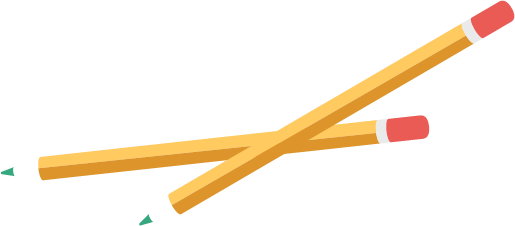 c) Thang đo deciben
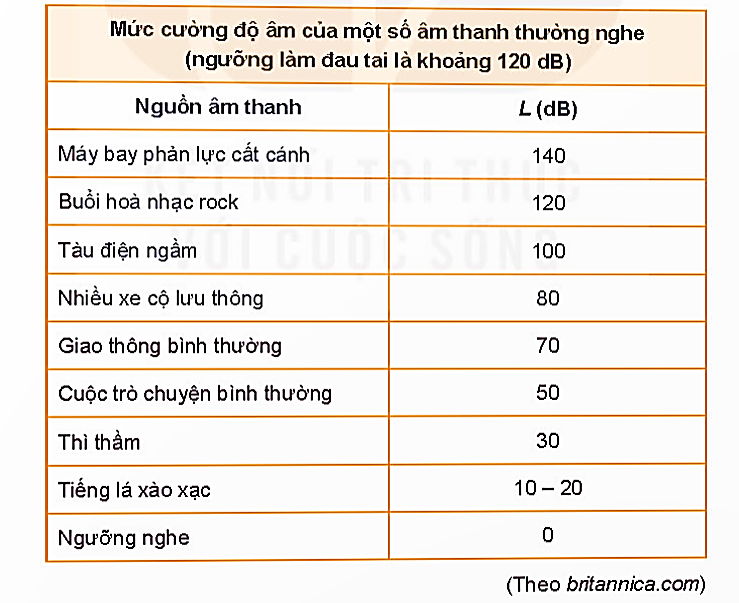 (Tính mức cường độ âm)
Vận dụng 5
Giải
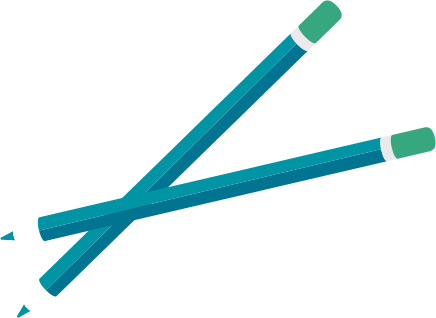 LUYỆN TẬP
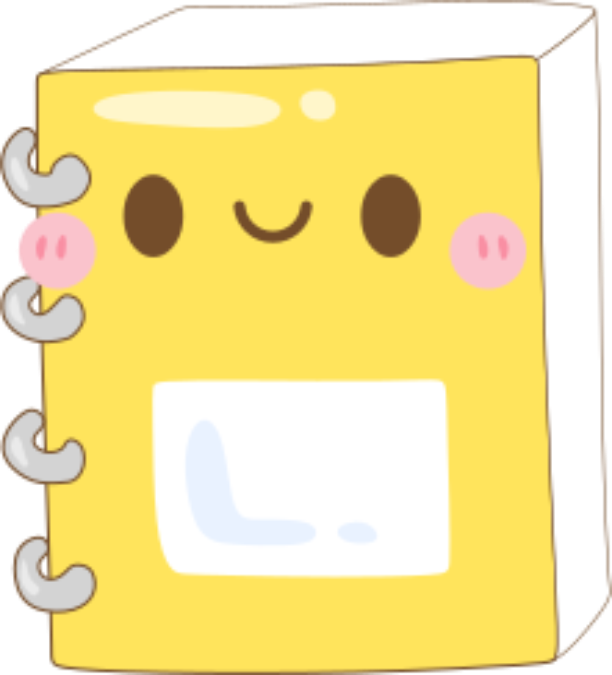 1. Tìm hiểu về tỉ lệ tăng dân số của thế giới vào năm 2021.
Cho dân số thế giới năm 2021 là 7,888 tỉ người và tỉ lệ tăng dân số là 1,08% mỗi năm.
Nếu tỉ lệ tăng dân số này giữ nguyên, ước tính dân số thế giới vào năm 2050.
2. Tìm hiểu một số trận động đất từng xảy ra ở Việt Nam từ năm 2000 đến nay.
HƯỚNG DẪN VỀ NHÀ
Chuẩn bị các dụng cụ để thực hiện hoạt động trải nghiệm hình học
Ghi nhớ 
kiến thức trong bài
Hoàn thành các bài tập trong SBT
CẢM ƠN CÁC EM 
ĐÃ THEO DÕI BÀI HỌC!